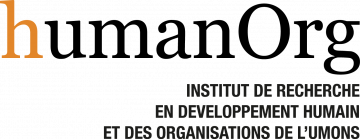 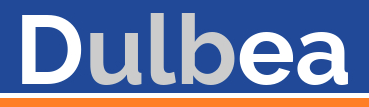 The Heterogeneous Effects of Workers’ Countries of Birth on Over-education
November 14th, 2019
Valentine Jacobs (ULB and UMons)
Benoît Mahy (UMons)
François Rycx (ULB)
Mélanie Volral (UMons)
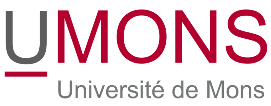 [Speaker Notes: Les effets hétérogènes du pays de naissance sur la sur-éducation]
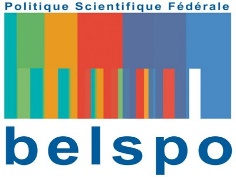 Introduction
IMMIBEL Project:
Improving the Labour Market Position of People with a Migration background in Belgium 	
Naar een betere arbeidsmarktpositie voor mensen met een migratieachtergrond 	
Améliorer la situation des personnes d'origine étrangère sur le marché du travail
The Heterogeneous Effects of Workers’ Countries of Birth on Over-education
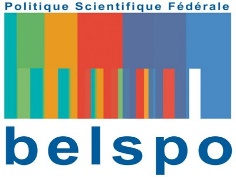 Introduction
Immigrants are more likely to be over-educated than native workers (Chiswick and Miller, 2009; Dell'Aringa and Pagani, 2011; Aleksynska and Tritah, 2013; Matano et al., 2015).
Discrimination (e.g. Chiswick and Miller, 2009; Matano et al., 2015).
Imperfect transferability of human capital (e.g. Kalfa and Piracha, 2013; Dean, 2018).

Over-education: Educational attainment > educational requirement.
The Heterogeneous Effects of Workers’ Countries of Birth on Over-education
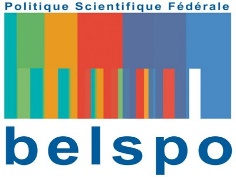 Contribution
1st contribution – Define educational mismatch in quite detailed manner, i.e. by using the “realized matches method (RM)”:
RM: Compute the mean (Verdugo and Verdugo, 1989) or the mode (Kiker et al., 1997) of education levels by occupation.
We use the mode of education levels (ISCED: 7 categories) by
Occupation (ISCO3: 150 categories).
Age groups (14-29, 30-49, 50+).
Sector (NACE1 rev2: 13 categories).
This represents 5,420 categories instead of 150.
Restriction to: occupation-sector-age cells with at least 10 observations.
The Heterogeneous Effects of Workers’ Countries of Birth on Over-education
[Speaker Notes: Given that information on workers’ levels of education have been provided by firms’ HR departments, the latter might be somewhat under-estimated for immigrants. The findings reported in this paper should therefore be considered as a lower bound.]
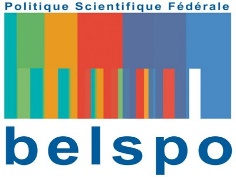 Contribution
Existing studies mainly consider immigrant workers:
as a whole (e.g. Fang and Wald, 2008; Chiswick and Miller, 2009; Dell'Aringa and Pagani, 2011; Maani and Wen, 2018).
in a very broad classification (e.g. Green et al., 2007; Kler, 2007; Byrne and McGuinness, 2014; Dean, 2018).

2nd contribution – Categorize immigrants using first the UN classification and then more disaggregated geographical areas:
Have a large sample of immigrants (namely, 138,227).
The Heterogeneous Effects of Workers’ Countries of Birth on Over-education
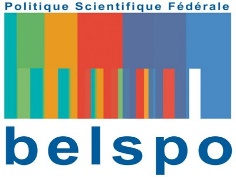 Contribution
3th contribution – Examine the potential roles played by the following key moderating factors:
Education.
Gender.
Time spent in the host country:
Tenure (i.e. the number of years an employee has been working for her/his current employer).
Citizenship acquisition.
The Heterogeneous Effects of Workers’ Countries of Birth on Over-education
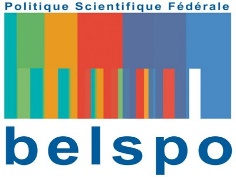 Contribution
4th contribution – Control for many worker, job and firm characteristics.
Worker characteristics:
gender (1 dummy).
education (2 dummies).
tenure (1 dummy).
Job characteristics: 
part-time (1 dummy).
contract (3 dummies).
Firm characteristics: 
regions (2 dummies).
size (2 dummies).
public ownership (1 dummy).
firm-level collective agreement (1 dummy).
Years (11 dummies).
The Heterogeneous Effects of Workers’ Countries of Birth on Over-education
[Speaker Notes: Détenu par le secteur publique, convention collective au niveau de l'entreprise]
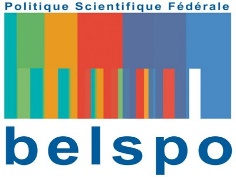 Purpose
Are immigrants more likely to be over-educated on the Belgian labour market? If so, which ones and to what extent?

How much do the following moderating variables matter? 
Being tertiary educated.
Being a women.
Having more than 10 years of tenure.
Being naturalised.
The Heterogeneous Effects of Workers’ Countries of Birth on Over-education
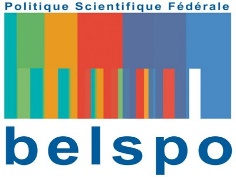 Methodology: Determinants of educational mismatch
The Heterogeneous Effects of Workers’ Countries of Birth on Over-education
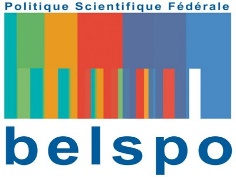 Data and descriptive statistics
Two statbel databases relative to the Belgian labour market:
Structure of Earning Survey (SES) 1999-2010: Worker, job and firm characteristics.
Demobel/ Belgian Population Register (NR) 1999-2010: country of birth, nationality at birth/ at time of survey.

Sample selection and representativeness:
Pooled cross-sectional sample with 1,235,631 individuals, employed in firms with at least 10 workers, in the Belgian private sector:
Non-immigrants (89%) and,
immigrants from 167 countries (11%).
The Heterogeneous Effects of Workers’ Countries of Birth on Over-education
[Speaker Notes: L’enquête sur la structure des salaires (SES)]
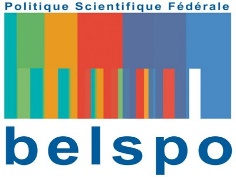 Data and descriptive statistics
The Heterogeneous Effects of Workers’ Countries of Birth on Over-education
[Speaker Notes: Around 20% of workers born in Belgium appear to be over-educated. A similar frequency (ranging between 18 to 20%) is found for those born respectively in developed, transition and developing countries.
The reason for this outcome is that this share is computed across all workers, regardless of their level of education. Do not take into account the heterogeneity of workers.]
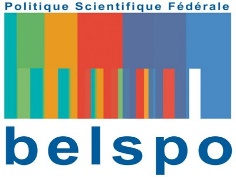 The role of the region of birth
Table 1: Immigrants’ probability to be over-educated (marginal effects from ordered probit regressions)
The Heterogeneous Effects of Workers’ Countries of Birth on Over-education
[Speaker Notes: More precisely, estimates show that a worker born in a developing (transition) country faces a 4% (almost 5%) points higher probability of being over-educated than a worker born in Belgium, whose likelihood to be over-educated is already at around 20%. 

Over-education appears to be more pronounced for those born in Latin and Central America, the Maghreb and in particular Asia (between 5 and 7% points).]
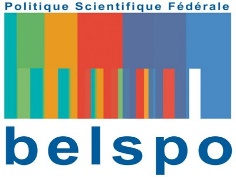 The role of education
Table 2: Immigrants’ probability to be over-educated (marginal effects from ordered probit regressions)
The Heterogeneous Effects of Workers’ Countries of Birth on Over-education
[Speaker Notes: Estimates indicate that lower-educated immigrants are about as likely to be over-educated as their lower-educated opposite numbers born in Belgium. 
In contrast, we find that tertiary-educated immigrants are overall significantly more likely to be over-educated than both: i) tertiary-educated workers born in Belgium, and ii) lower-educated immigrants.
Again, strong heterogeneity is observed across regions and the probability to be over-educated is particularly higher for higher educated immigrants  born in Eastern Europe (both UE and non UE) and in the Maghreb.]
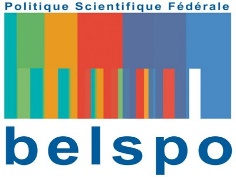 The role of gender
Table 3: Immigrants’ probability to be over-educated (marginal effects from ordered probit regressions)
The Heterogeneous Effects of Workers’ Countries of Birth on Over-education
[Speaker Notes: The estimates show that both female and male immigrants are significantly more likely to be over-educated than their same-sex counterparts born in Belgium.
Whether female immigrants are more likely to be over-educated than male immigrants depends not only on the magnitude of the regression coefficients in columns (1) and (2), but also on the probability of over-education for the reference categories. 
On the one hand, we find higher regression coefficients among female than among male immigrants. The value of this differential generally stands at around 2% points. 
On the other hand, the estimates show that women born in Belgium are ceteris paribus 2.1% points less likely to be over-educated than men born in Belgium. 
Overall, this leads to the conclusion that, among most categories of immigrants, the likelihood of being over-educated is almost identical for women and men. The two main exceptions are women born in the Middle and Near East or in the Maghreb, who face a 2% points penalty on top of that recorded for male immigrants born in the same regions.]
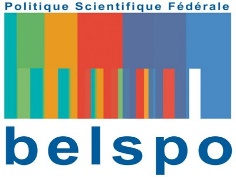 The role of tenure
Table 4: Immigrants’ probability to be over-educated (marginal effects from ordered probit regressions)
The Heterogeneous Effects of Workers’ Countries of Birth on Over-education
[Speaker Notes: For all categories of immigrants born in developing countries, the penalty is significantly smaller for those having more than 10 years of tenure,
All else equal, the latter’s tenure reduces their likelihood of being over-educated by a percentage varying from 25% to (more than) 100%, depending on their region of birth. The absolute reduction is the greatest for workers born in Sub-Saharan Africa, Asia and the Maghreb.]
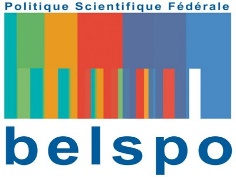 The role of citizenship acquisition
Table 5: Immigrants’ probability to be over-educated (marginal effects from ordered probit regressions)
The Heterogeneous Effects of Workers’ Countries of Birth on Over-education
[Speaker Notes: Citizenship acquisition significantly improves the situation of all those originating from developing countries (with the exception of Sub-Saharan Africa), especially for workers born in the Maghreb, the Middle and Near East or Asia.]
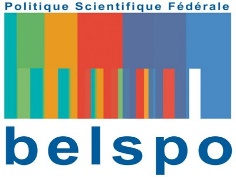 Conclusion
Measure of over-education in a more precise way than existing studies.
Classifies immigrants into quite numerous disaggregated areas in order to capture the heterogeneity:
Immigrants born in developing and transition countries are more likely to be over-educated, especially when they are born in the Maghreb, Asia, and Latin and Central America.
Examines whether over-education is affected by immigrants characteristics:
Over-education also appears to be particularly critical among higher-educated immigrants, especially when they are born in the Maghreb.
Gender-based differences in immigrants’ penalties, in contrast, are found to be quite modest overall, except when they are born in the Maghreb and in the Middle and Near East.
Over-education decreases with time spent in the host country:
  Tenure: reduction of statistical/monopsonistic discrimination.
  Citizenship acquisition: positive signal by the employer.
The Heterogeneous Effects of Workers’ Countries of Birth on Over-education
[Speaker Notes: Tenure: decrease statistical discrimination, i.e. stereotypes and asymmetrical information on immigrants’ true productivity, or by firms’ monopsonistic discrimination towards new immigrants, which subjects the latter to more frictions in the host labour market than natives.
Monopsonistic: soutient que certains travailleurs possèdent une moindre connaissance du marché du travail dans lequel ils évoluent ou un coût de mobilité plus élevé vers d’autres emplois et sont donc plus sujets aux pouvoirs des employeurs à les rémunérer de manière plus faible, sans possibilité pour eux de changer d’employeur.]
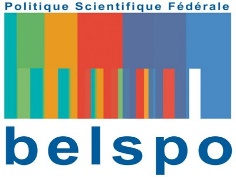 Thank you for your attention
The Heterogeneous Effects of Workers’ Countries of Birth on Over-education
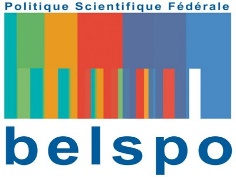 Appendix 1
The Heterogeneous Effects of Workers’ Countries of Birth on Over-education
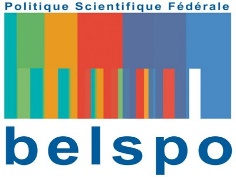 Appendix 2
The Heterogeneous Effects of Workers’ Countries of Birth on Over-education
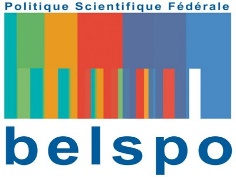 Appendix 3
The Heterogeneous Effects of Workers’ Countries of Birth on Over-education
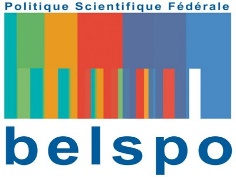 Appendix 4
The Heterogeneous Effects of Workers’ Countries of Birth on Over-education
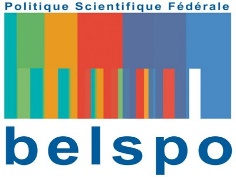 Appendix 5. Data and descriptive statistics
Detailed weighted descriptive statistics (1999-2010)
The Heterogeneous Effects of Workers’ Countries of Birth on Over-education
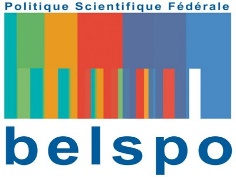 Appendix 6. Data and descriptive statistics
Detailed descriptive statistics of regions
The Heterogeneous Effects of Workers’ Countries of Birth on Over-education
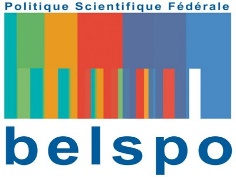 Appendix 7. The Belgian Nationality Code
The Belgian Nationality Code, created in 1984, has been subject to several reforms. 
Before 2000: 
to be between 18 and 30 years of age, 
to have been born in Belgium,
to have their main residence there.
Since 1991, the Code enables children born in Belgium from parents who were themselves born there to obtain the Belgian nationality. 
The 2000 reform, known as the ‘Snel Belg wet’, greatly eased the criteria for acquiring the Belgian nationality:
The maximum age limit (30) was abolished,
being born in Belgium and having the main residence there since birth, 
being born abroad and having one parent with the Belgian nationality at the time of the declaration, 
having been a resident in Belgium for 7 years and having an unlimited right of residence. 
In 2013, the Code was amended again, but this time the criteria for acquiring the nationality were tightened up (Conseil supérieur de l’emploi, 2018).
The Heterogeneous Effects of Workers’ Countries of Birth on Over-education